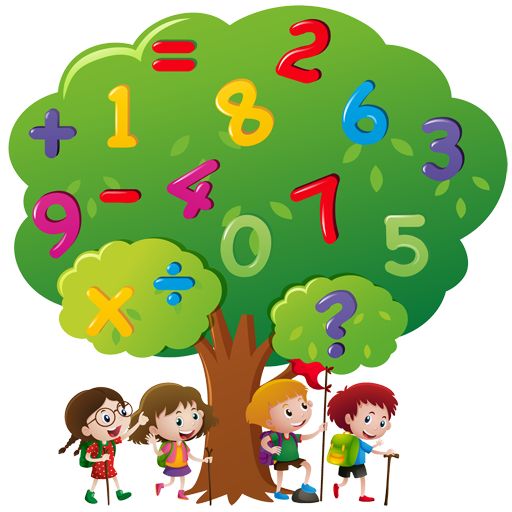 Математика
1 клас
Розділ V. 
Числа 11-20
Урок 85
Наступне і попереднє числа
Організація класу
Знову день почався, діти.
Всі зібрались на урок?
Тож пора нам поспішати —
Кличе в подорож дзвінок.
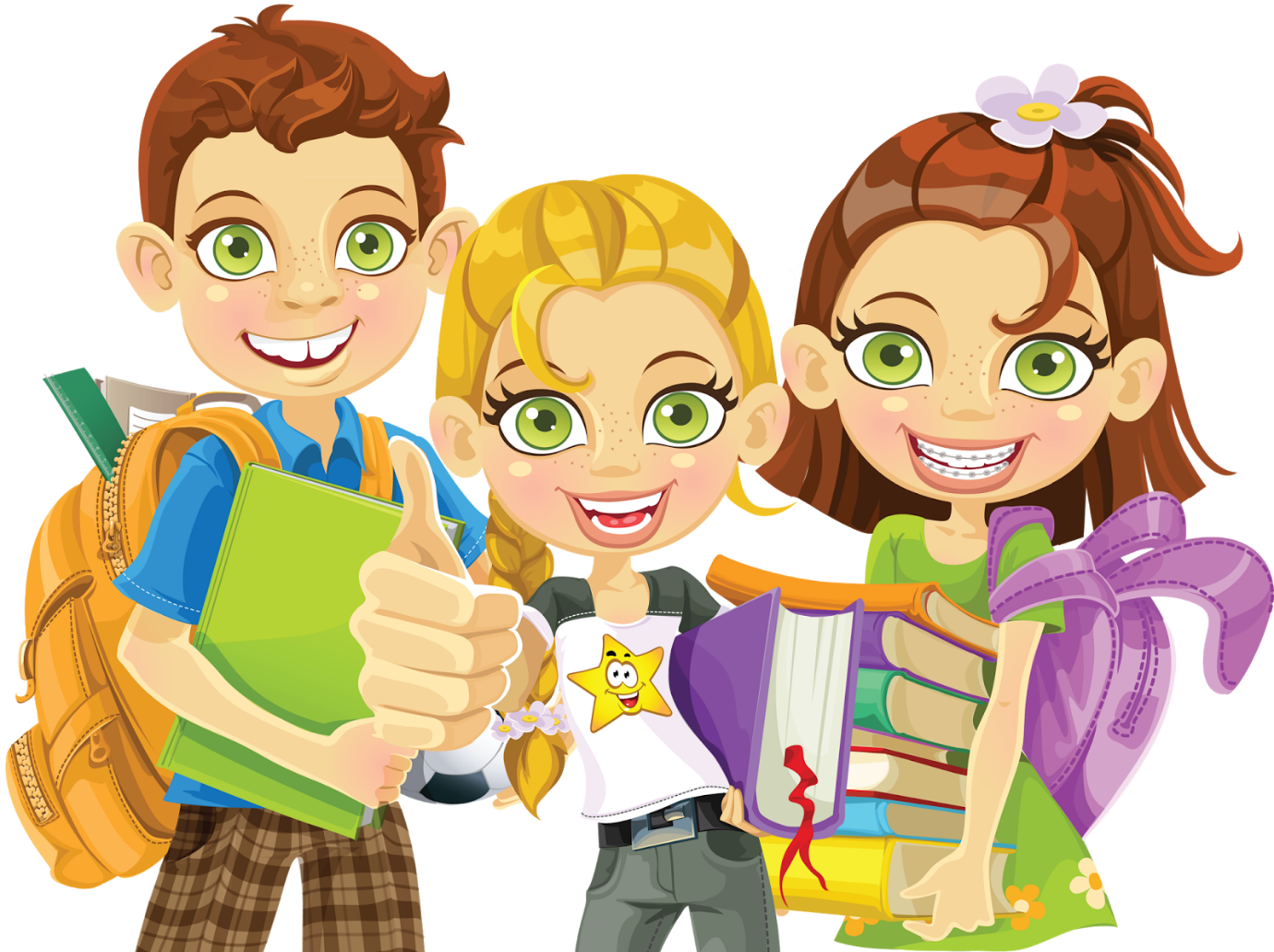 Лічба десятками в порядку зростання
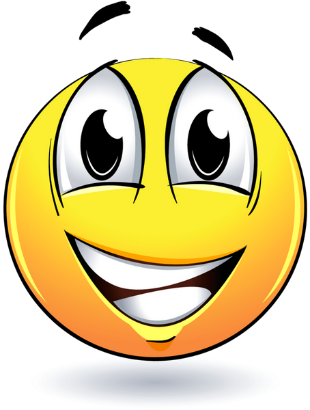 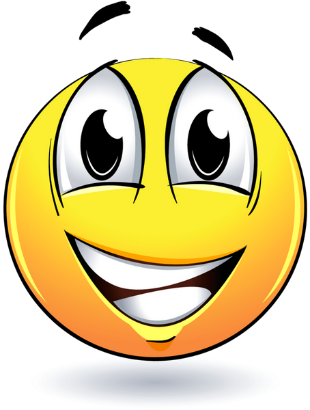 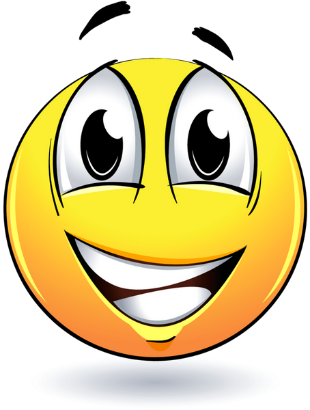 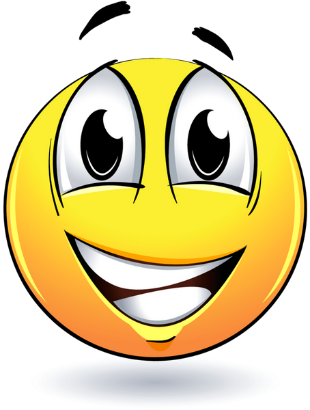 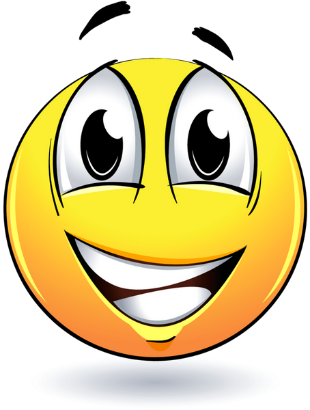 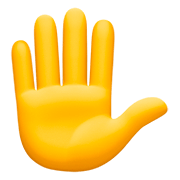 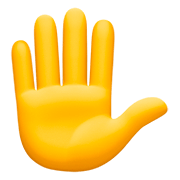 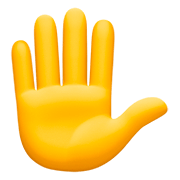 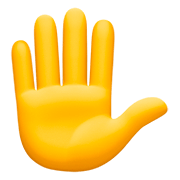 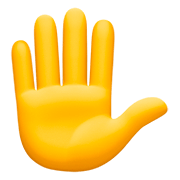 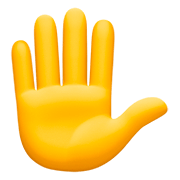 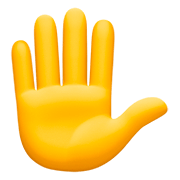 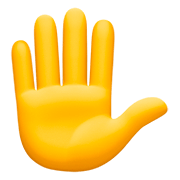 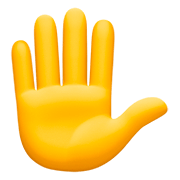 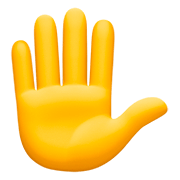 10
20
30
40
50
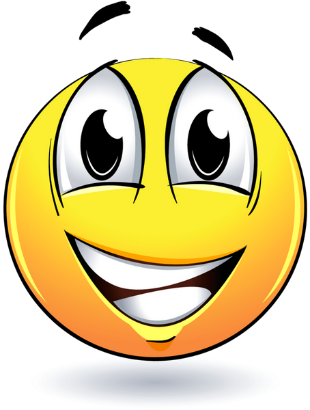 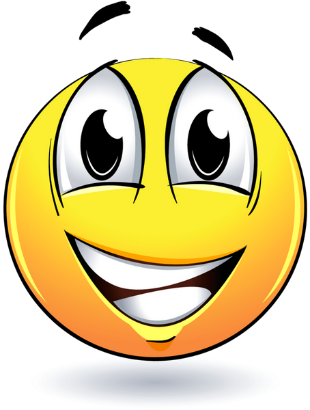 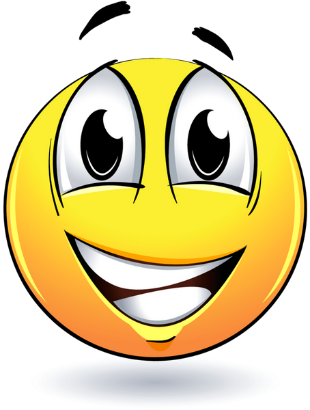 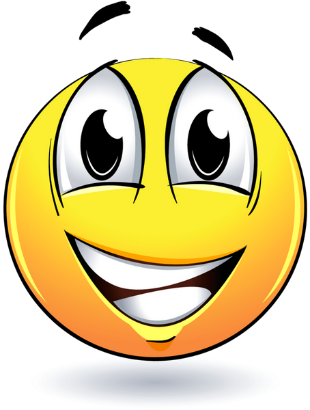 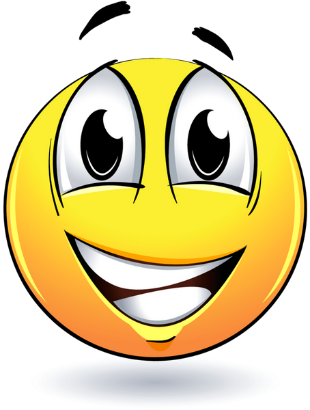 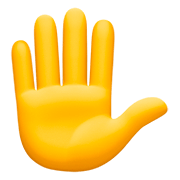 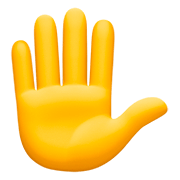 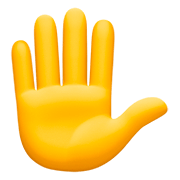 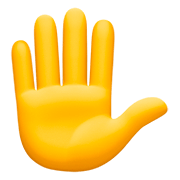 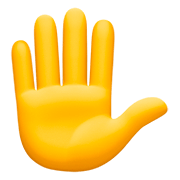 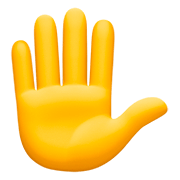 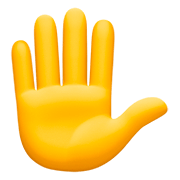 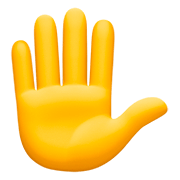 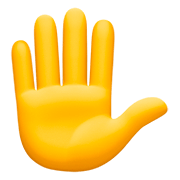 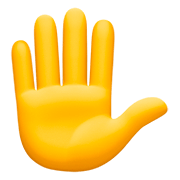 60
70
100
80
90
Числа другого десятка
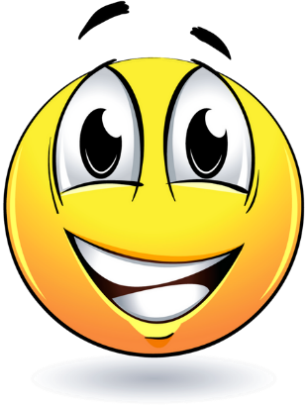 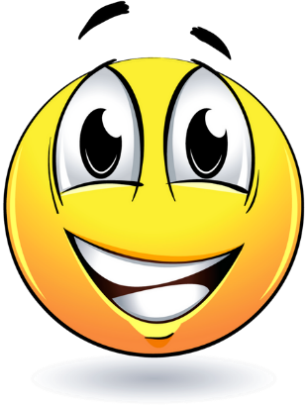 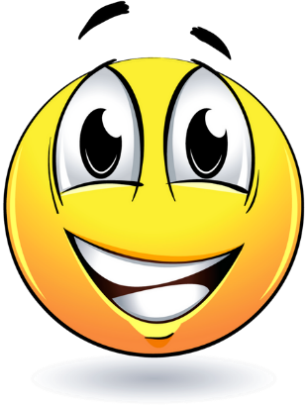 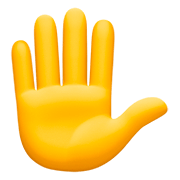 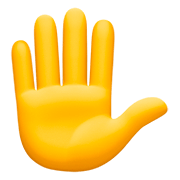 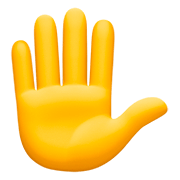 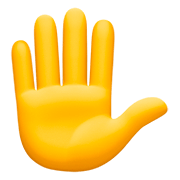 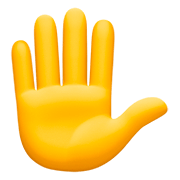 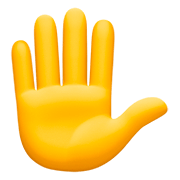 1 од.
3 од.
2 од.
1 
дес.
1 
дес.
0 
дес.
11
13
2
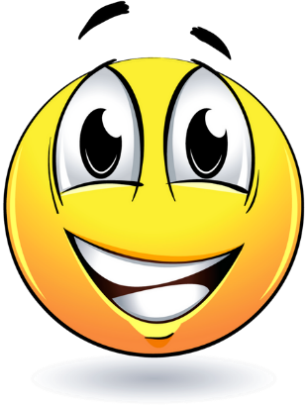 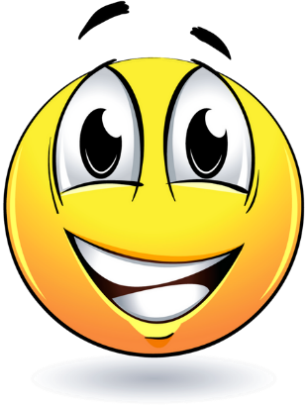 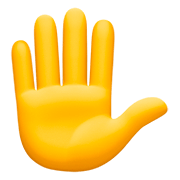 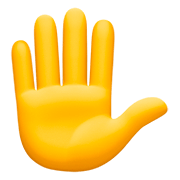 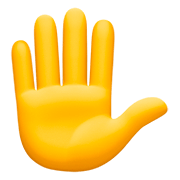 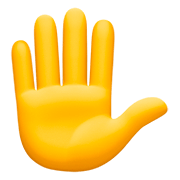 0 од.
8 од.
2 
дес.
1 
дес.
20
18
Числа другого десятка
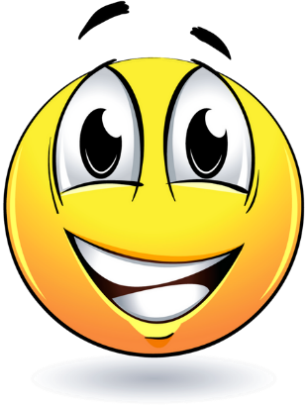 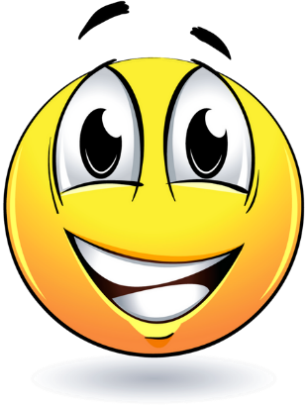 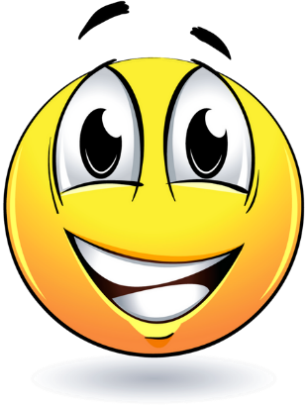 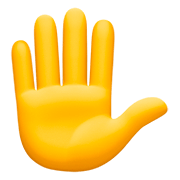 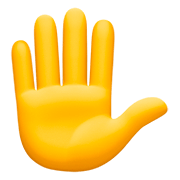 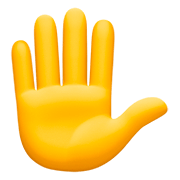 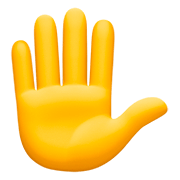 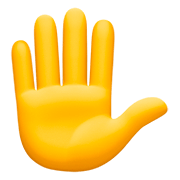 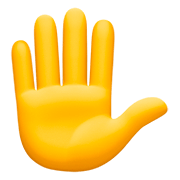 5 од.
9 од.
4 од.
0 
дес.
1 
дес.
1 
дес.
14
5
19
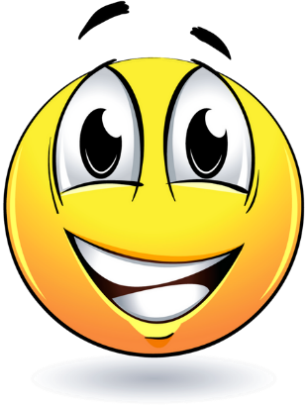 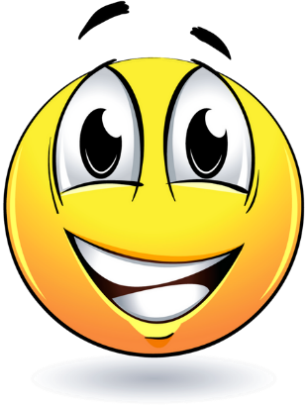 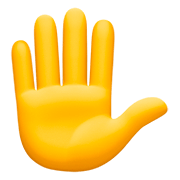 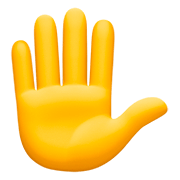 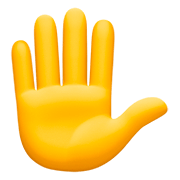 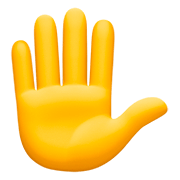 9 од.
7 од.
0 
дес.
1 
дес.
9
17
Усне опитування
Назвіть числа від 10 до 20, від 20 до 10. 
Назвіть найбільше/найменше двозначне число. 
Яке число попереднє числу 11, 14, 20? 
Яке число наступне за числом 13, 17, 19? 
Назвіть сусідів чисел 12, 15, 16. 
Назвіть число, у якому 1 десяток 8 одиниць, 1 десяток 4 одиниці.
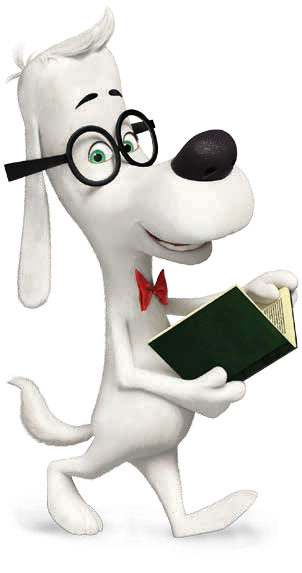 Гра «На фермерському подвір'ї»
10 сірих і 6 білих каченят;
10 корів і 1 бик;
10 овець і 9 ягнят;
10 кіз і 8 козенят.
10 гусок і 2 гусаки;
10 сірих і 7 білих гусят;
10 кур і З півня;
10 жовтих і 5 сірих курчат;
10 качок і 4 качури;
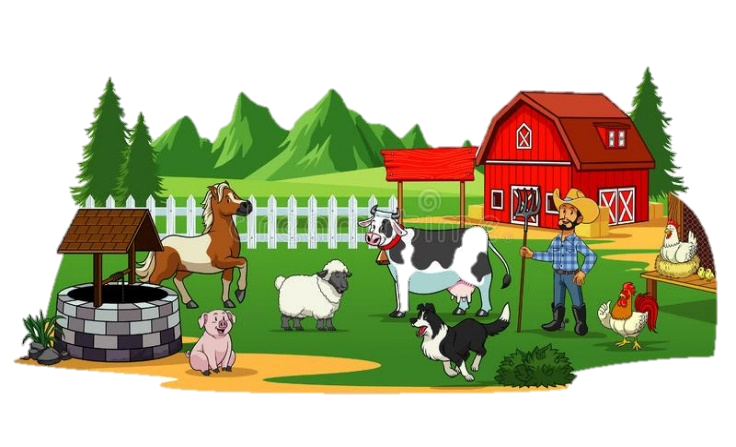 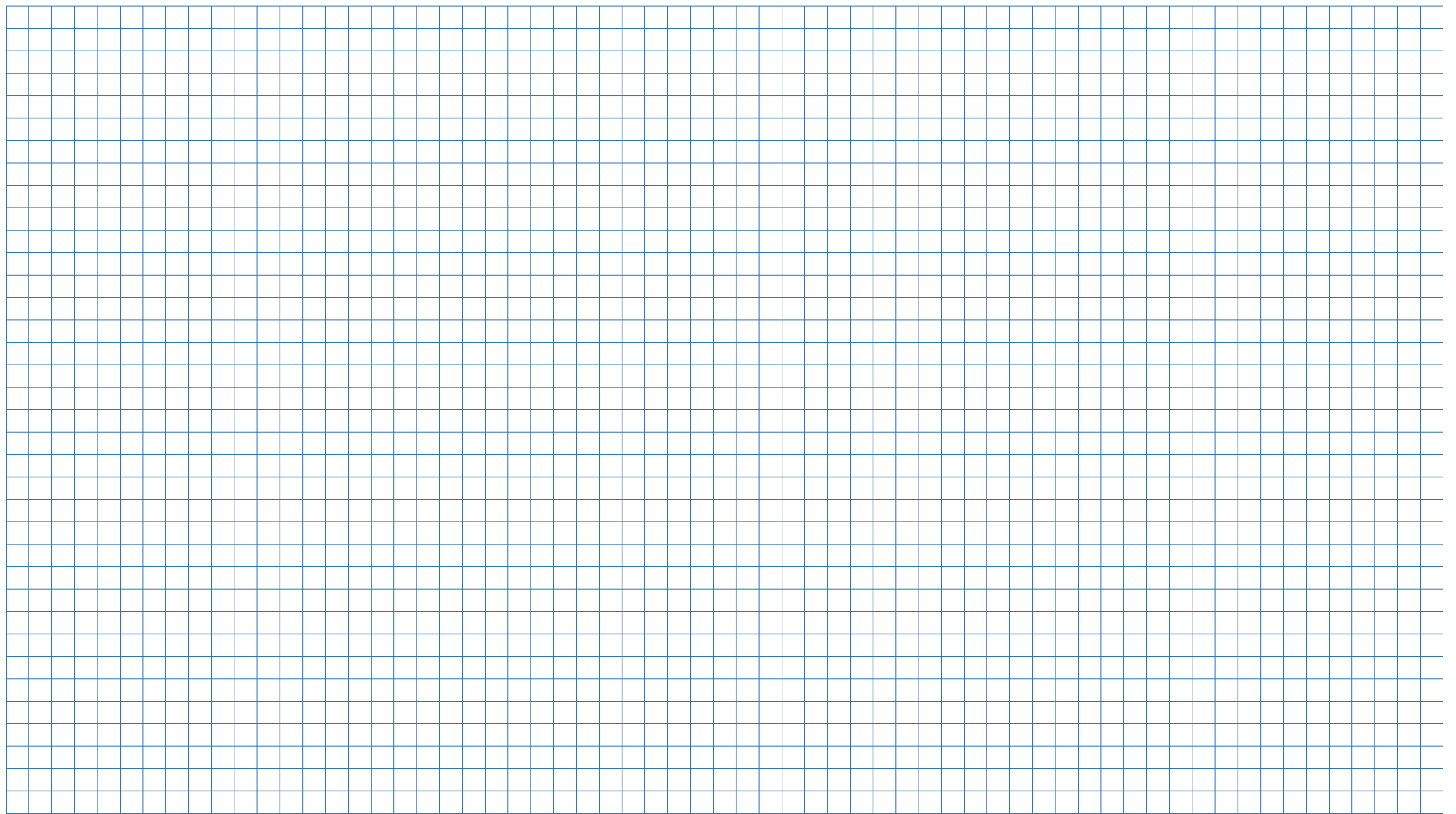 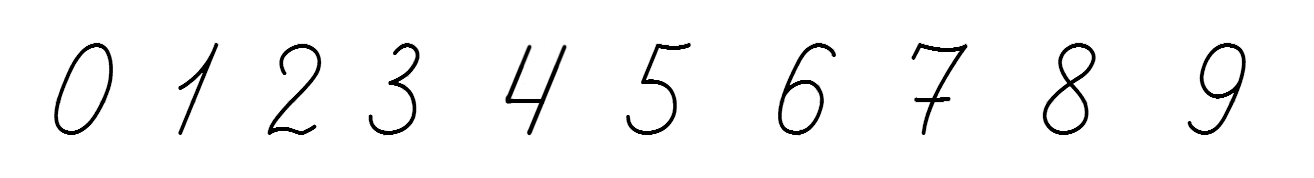 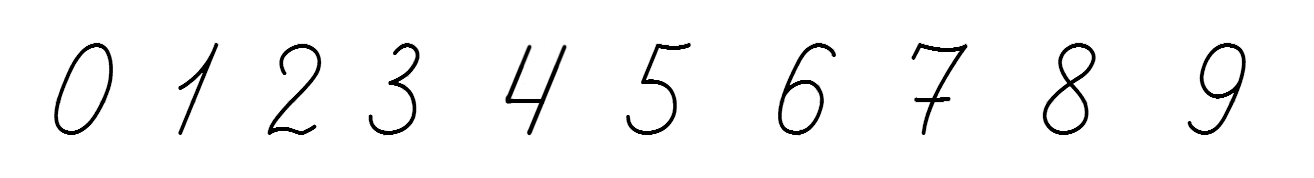 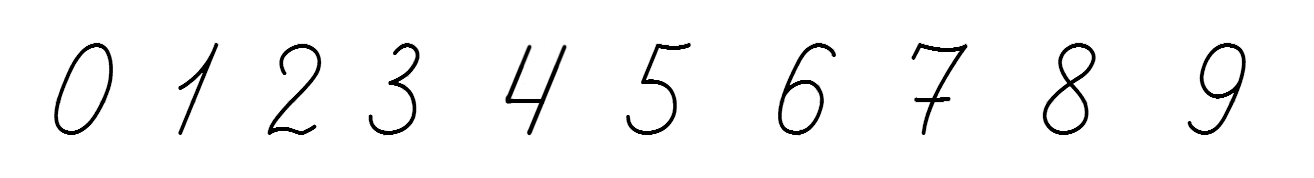 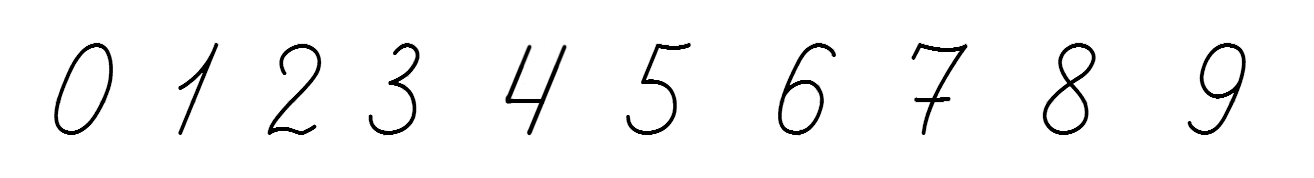 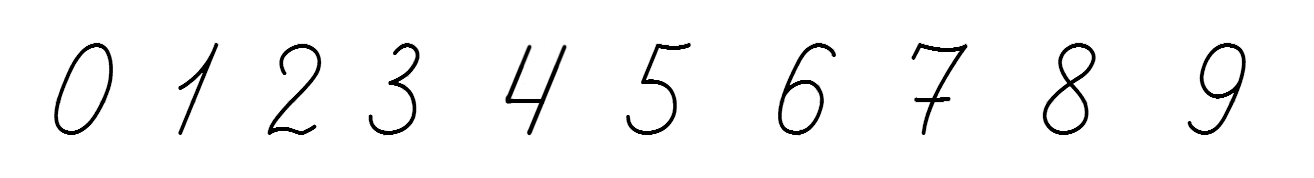 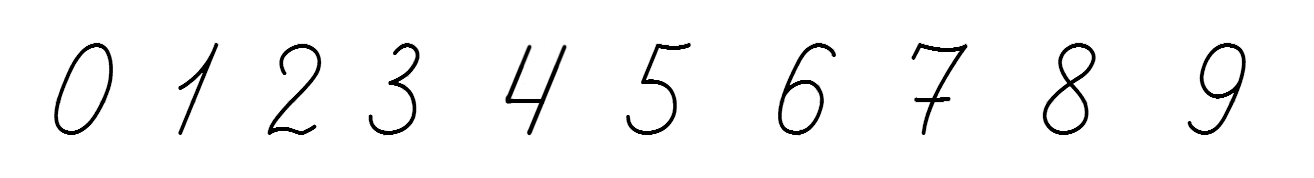 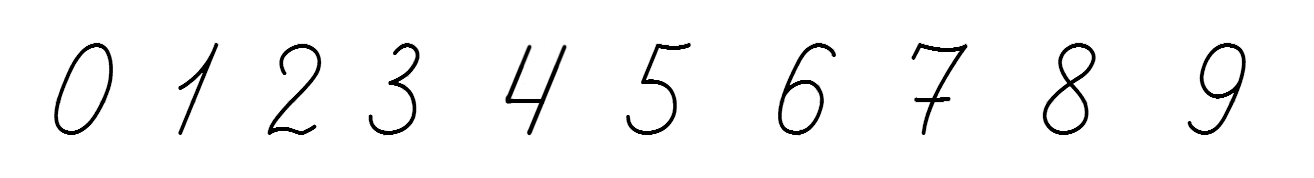 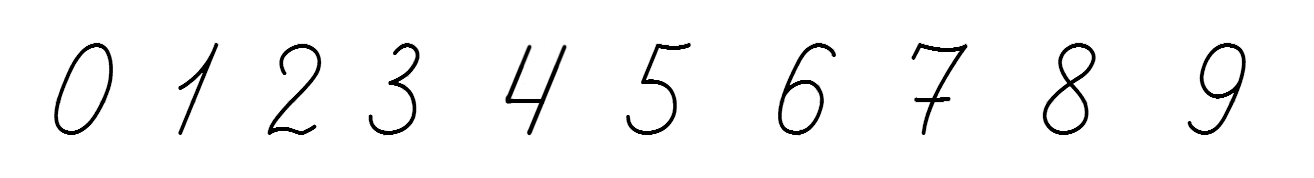 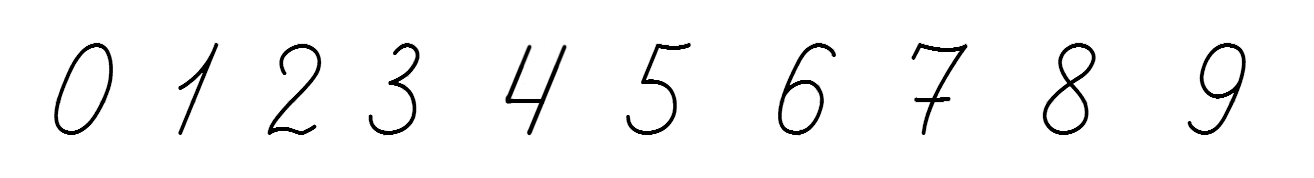 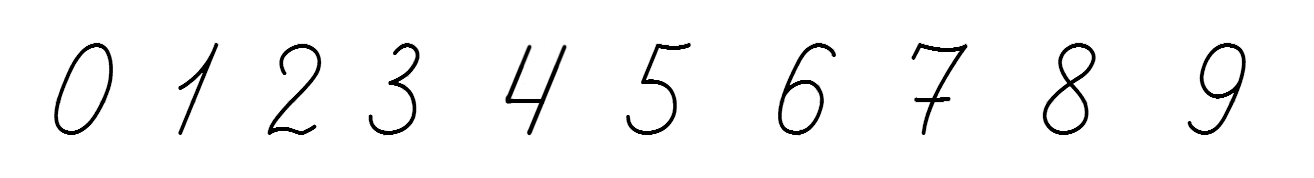 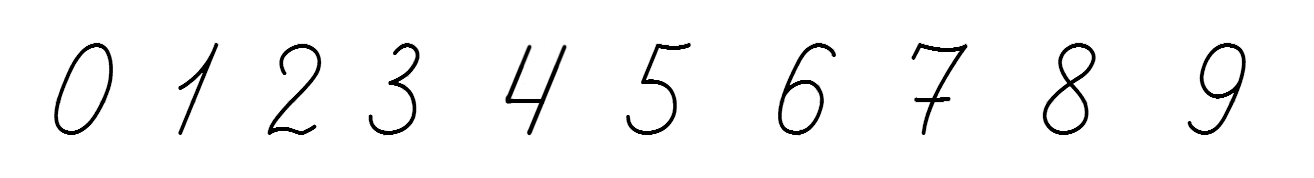 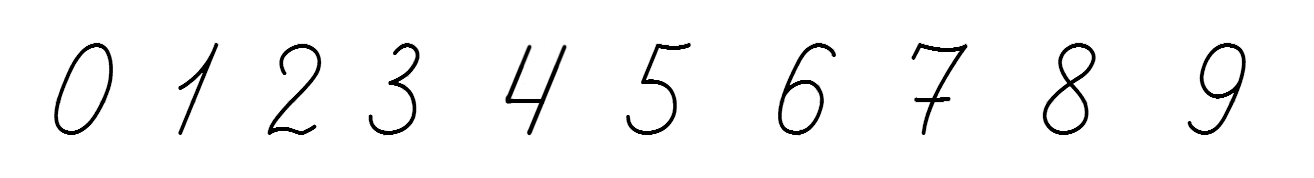 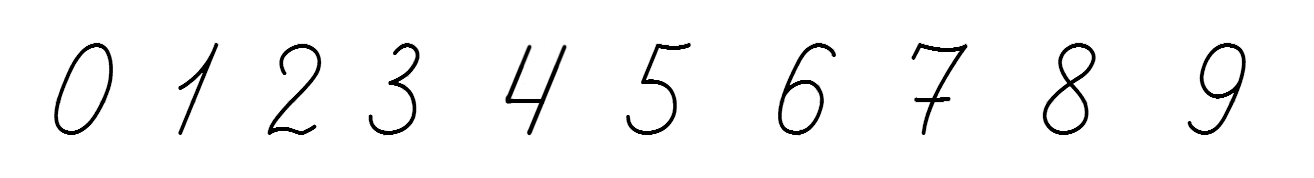 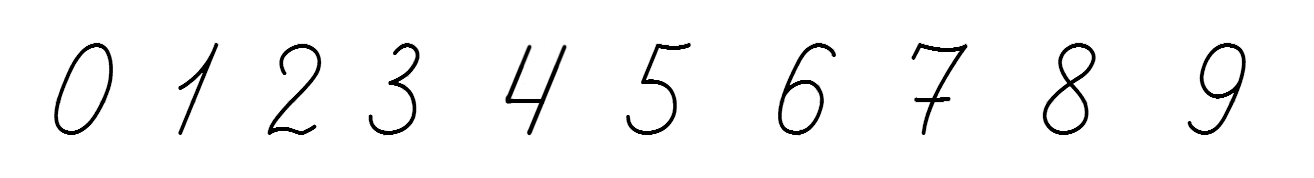 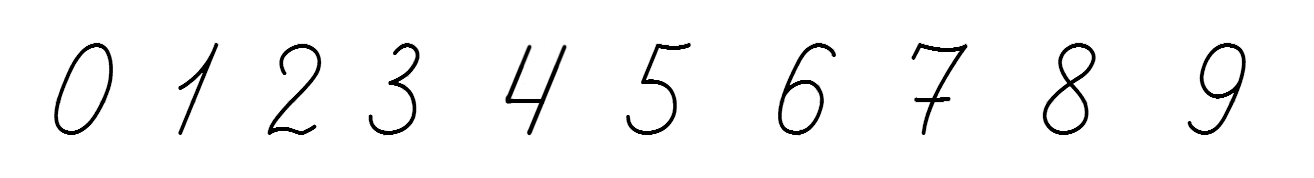 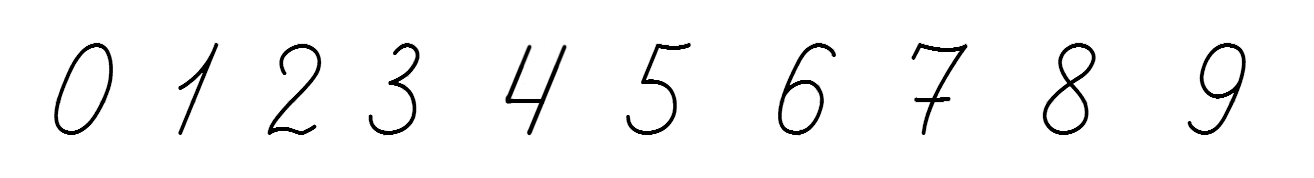 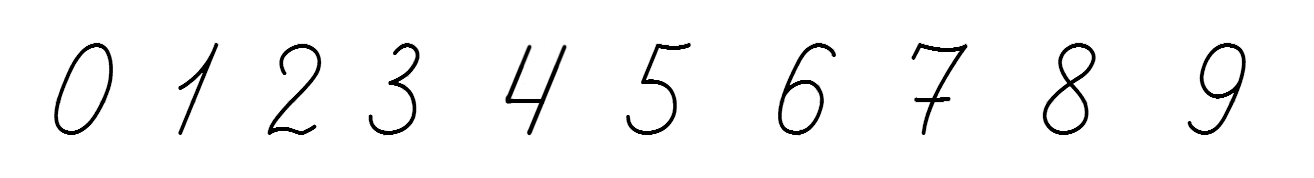 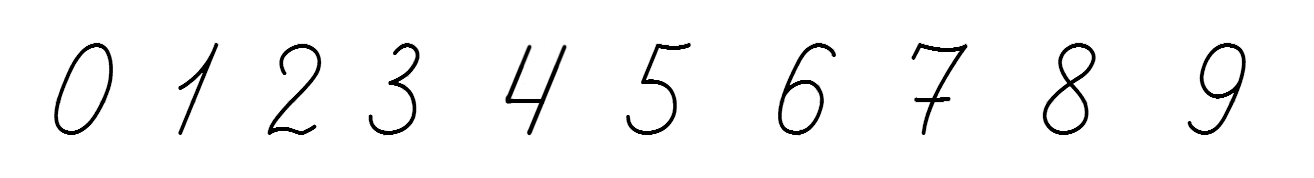 Повідомлення теми та завдань уроку
Сьогодні на уроці ми будемо утворювати попереднє і наступне числа 
другого десятка.
Складати та розв'язувати задачі.
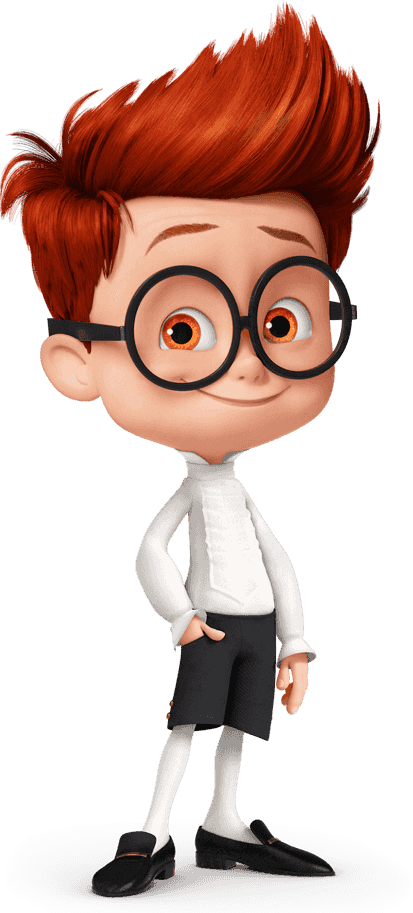 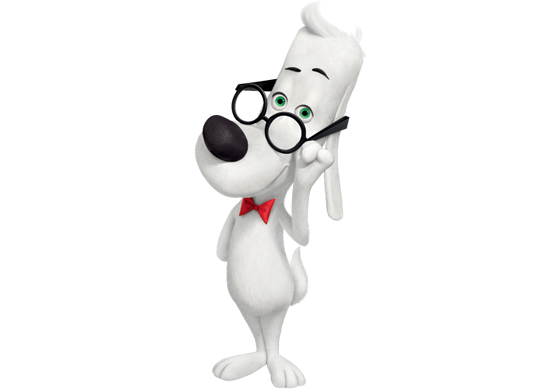 Як утворюються попереднє 
й наступне числа
-1
+1
+1
+1
+1
+1
+1
+1
+1
+1
+1
+1
12
13
14
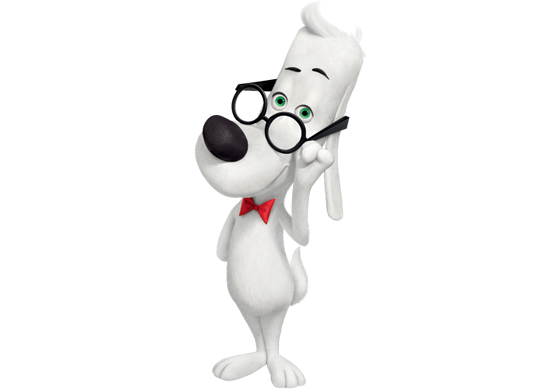 18
20
17
19
10
16
12
11
13
14
15
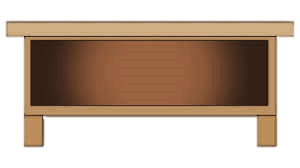 Наступне число утворюється додаванням одиниці. Попереднє число утворюється відніманням одиниці.
Підручник.
Сторінка
77
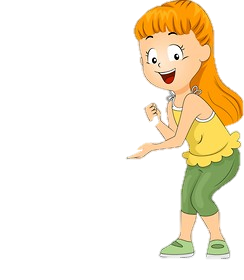 Складаю задачу за малюнком
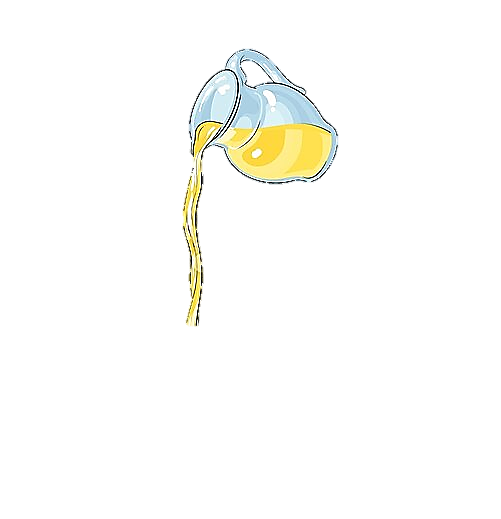 Марійка наллє сік ще в 3 стакани. Що можна дізнатися?
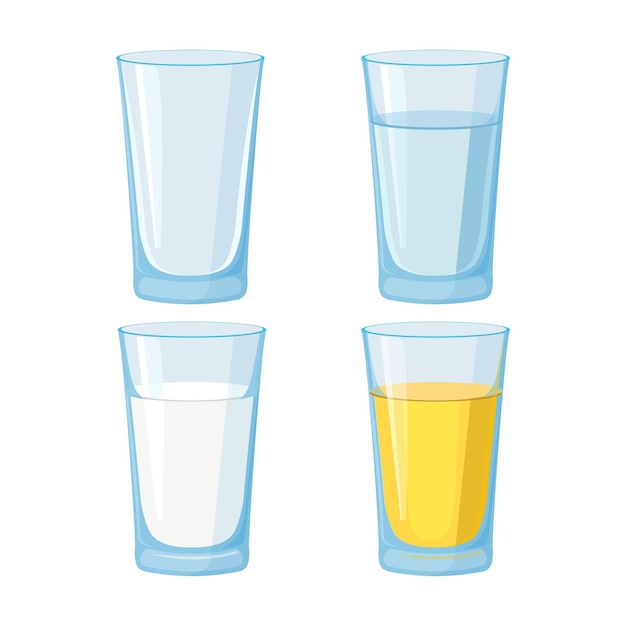 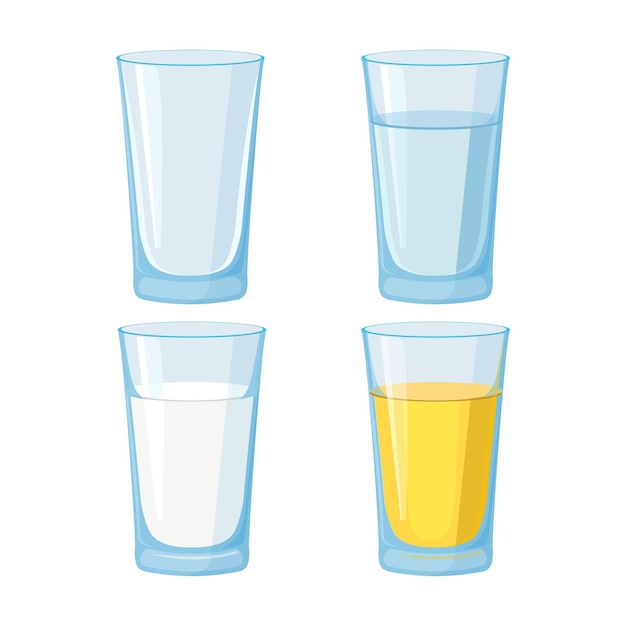 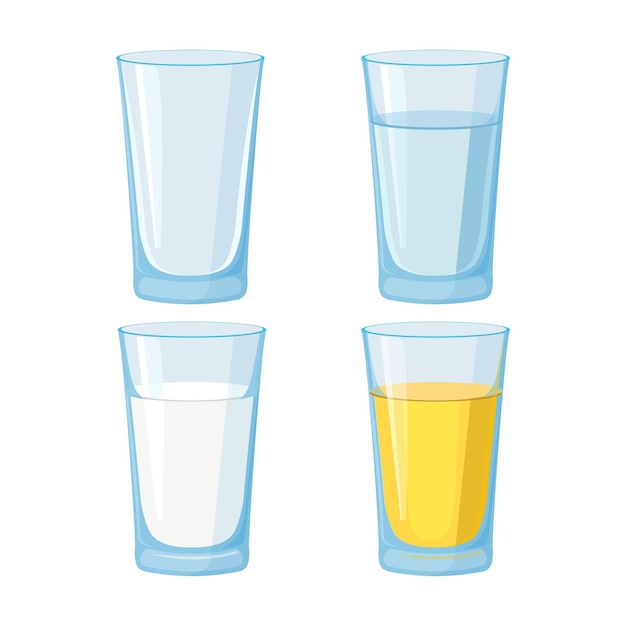 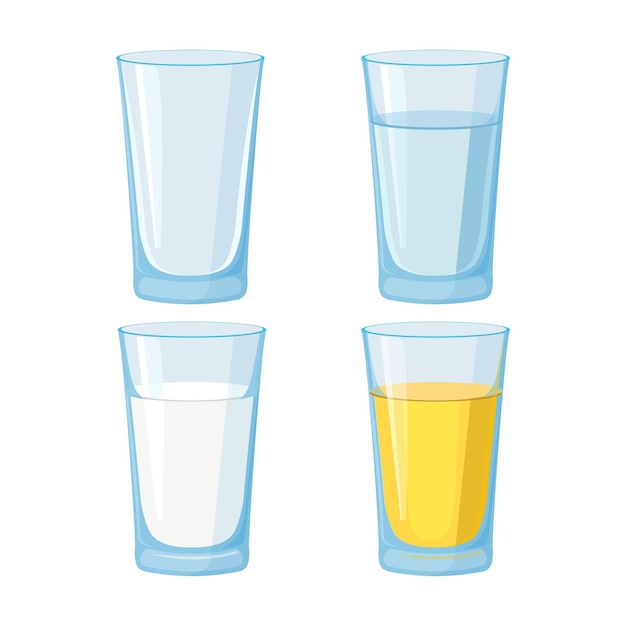 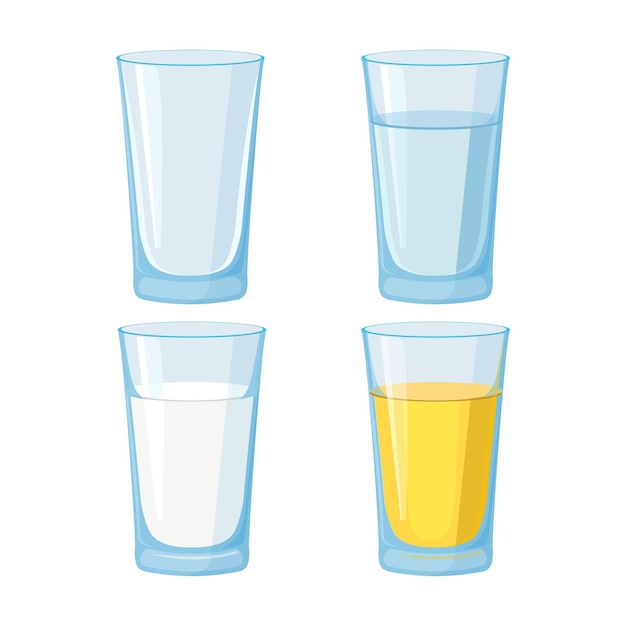 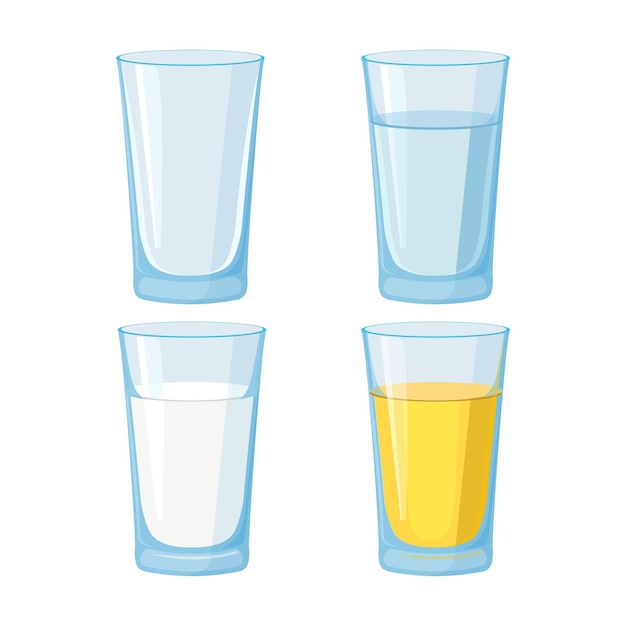 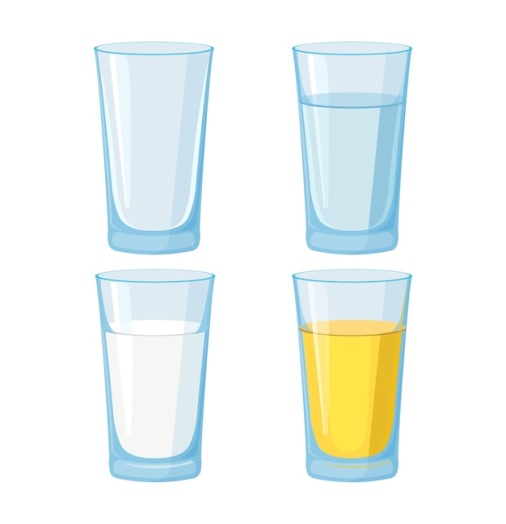 Скільки всього стаканів 
із соком?
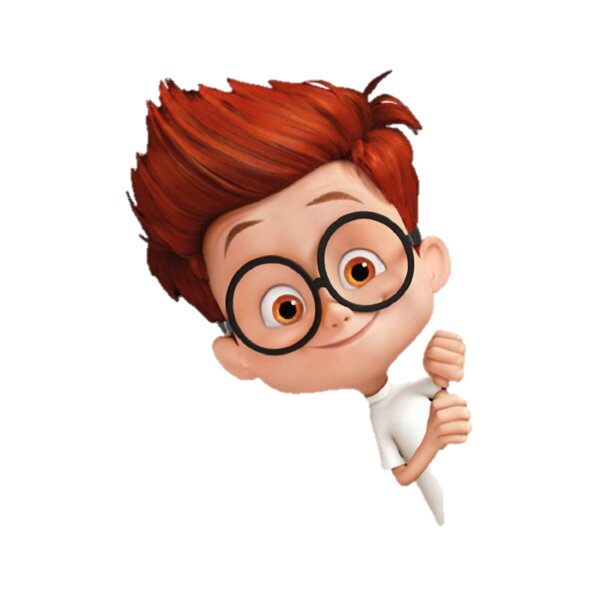 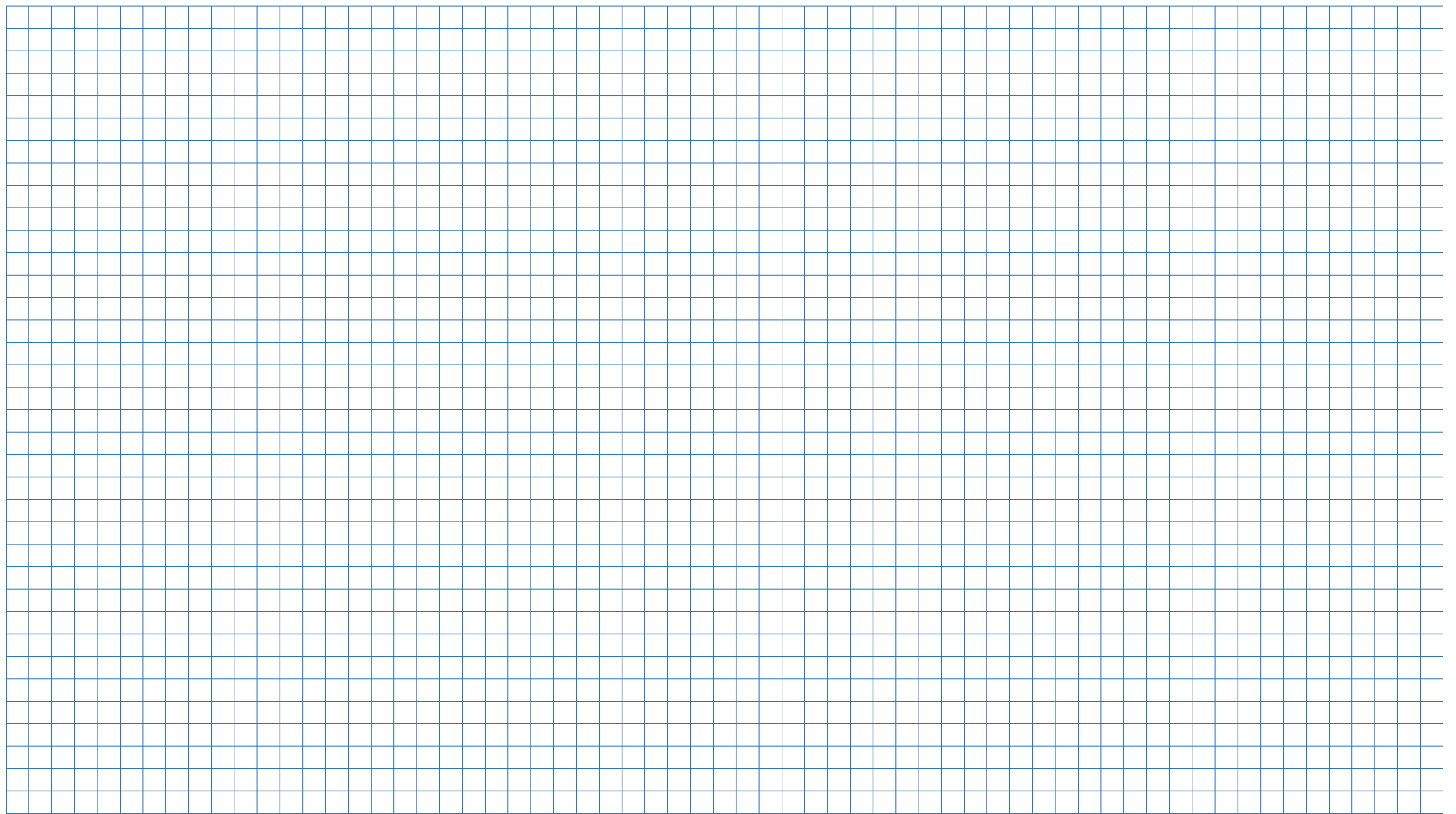 І – 4 скл.
ІІ – 3 скл.
? скл.
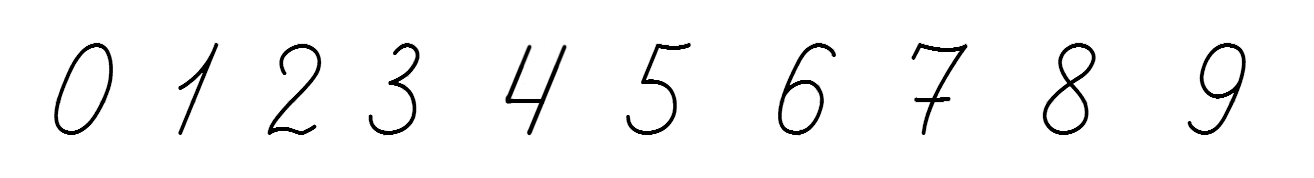 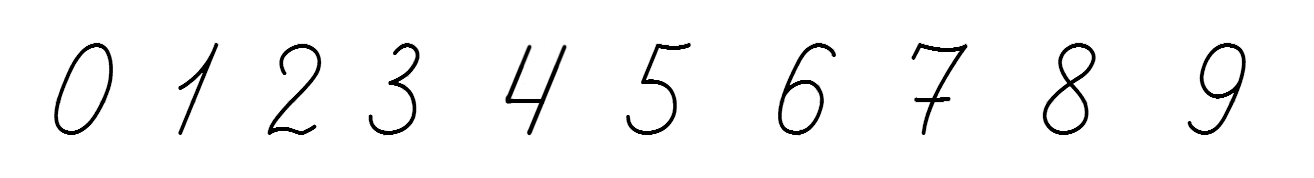 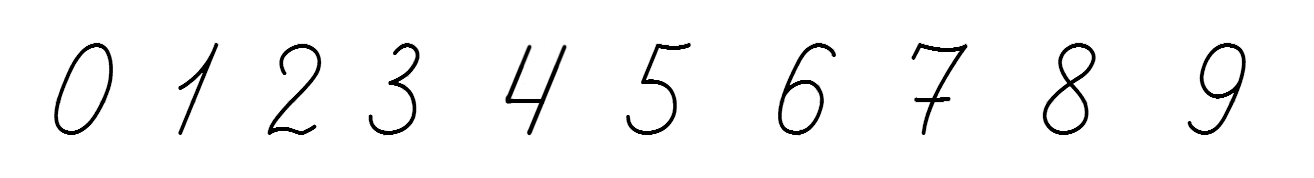 (скл.)
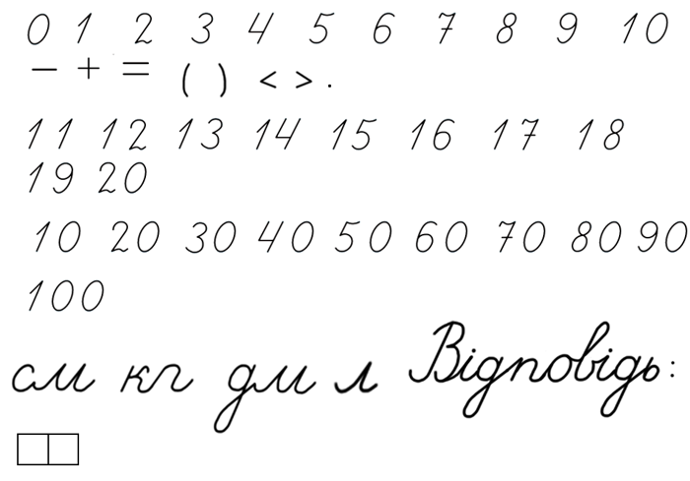 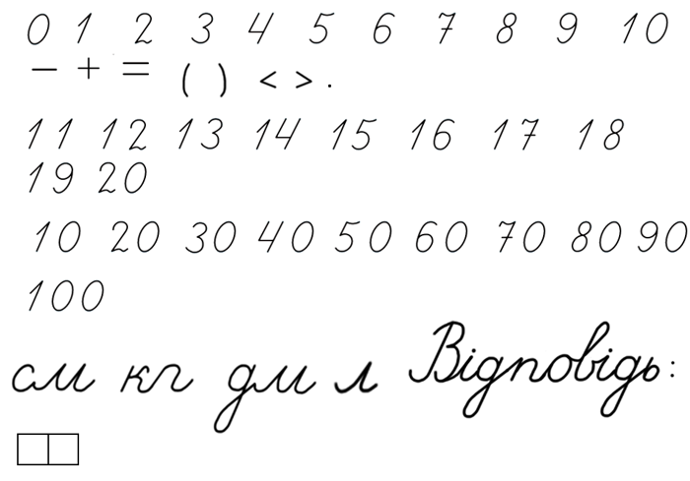 Підручник.
Сторінка
77
Сьогодні
Фізкультхвилинка
19.02.2024
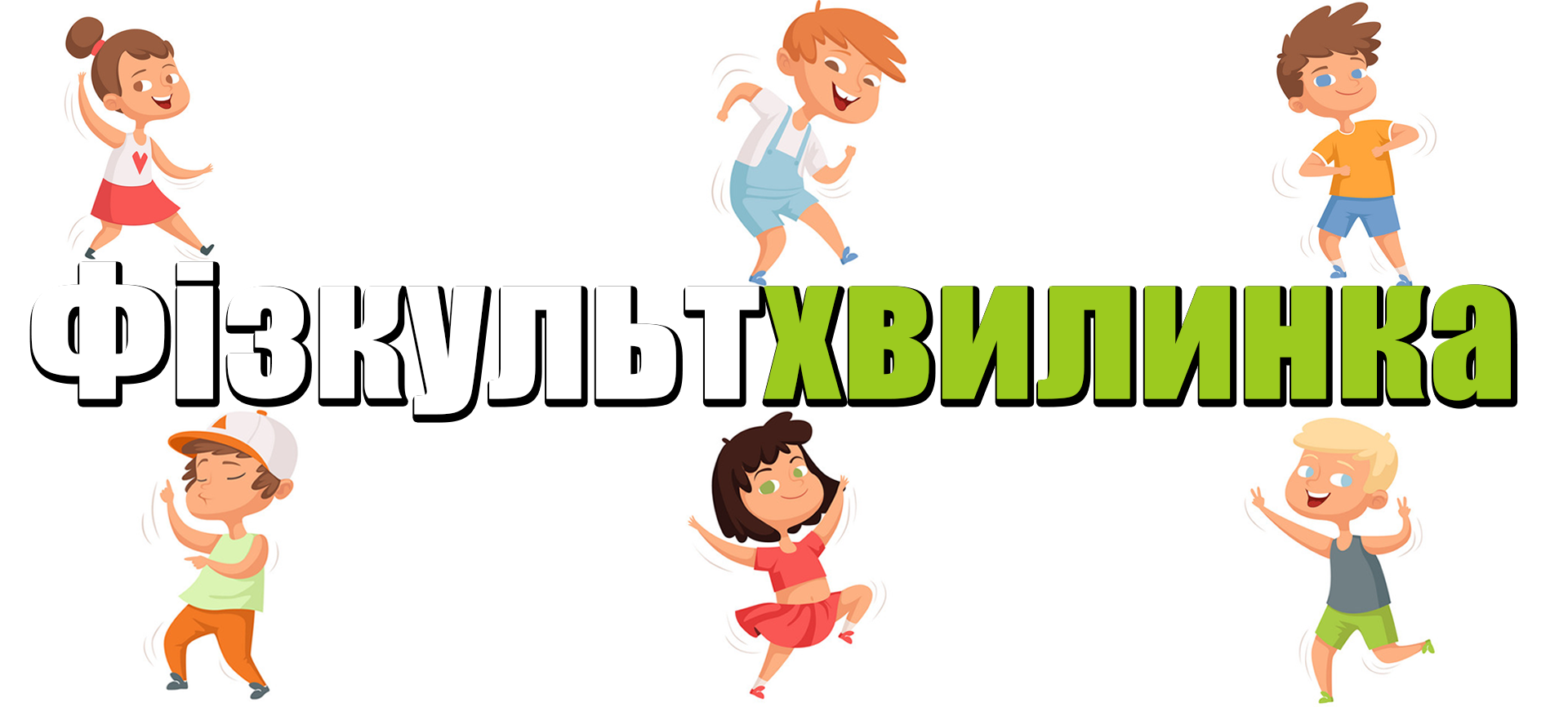 Робота в зошиті
До кожного з чисел запиши попереднє та наступне
__, 19, __
18
20
13
15
__, 16, __
__, 14, __
15
17
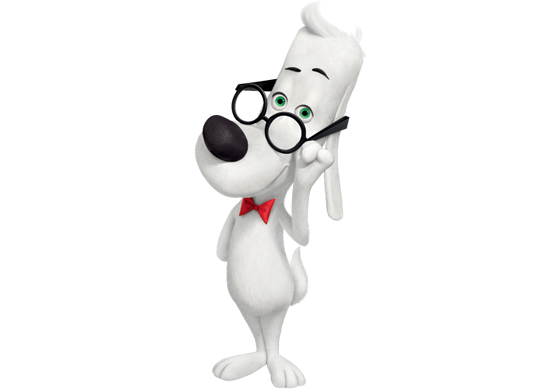 16
14
__, 15, __
12
10
19
__, 18, __
17
__, 11, __
15,
11,
16,
17
12,
13
Назви числа, які пропущено.
15
18,
13,
19,
20
14,
Сторінка
11 №1-2
Робота в зошиті
Запиши пропущені числа.
Зафарбуй намистинки з номерами 13, 15, 17.
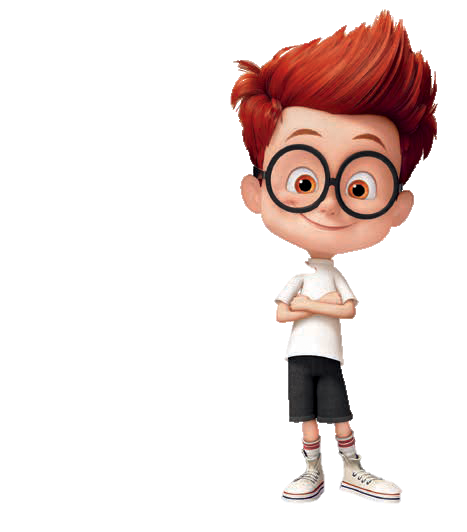 12
17
13
11
18
16
14
19
10
15
Сторінка
11 №3
Робота в зошиті
Заповни таблицю
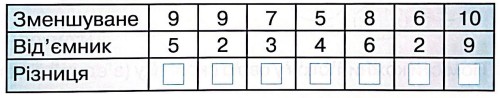 4
2
1
4
7
4
1
Напиши на автомобілях числа, які на 3 менші від зазначених.
3
7
4
9
10
8
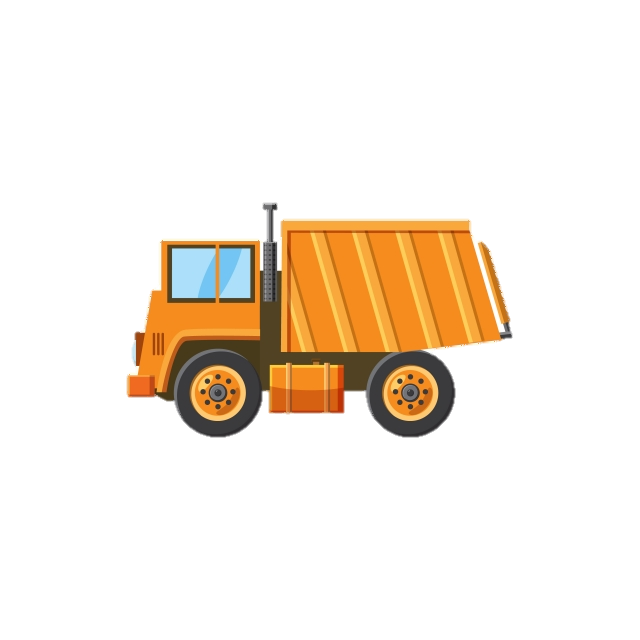 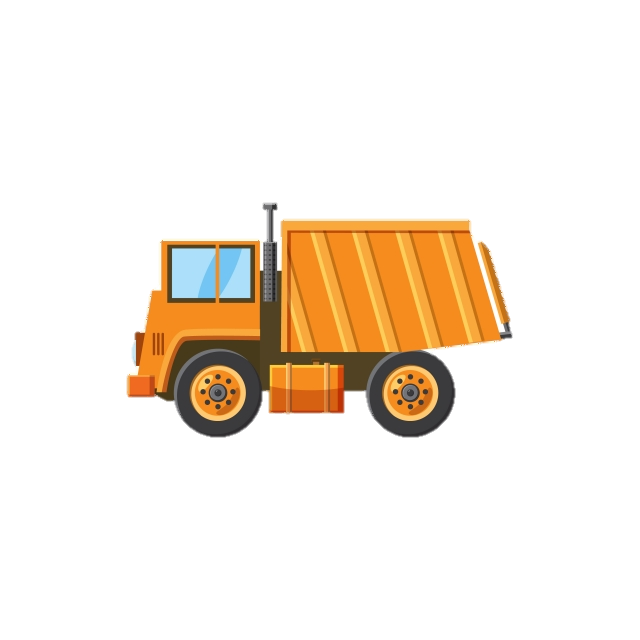 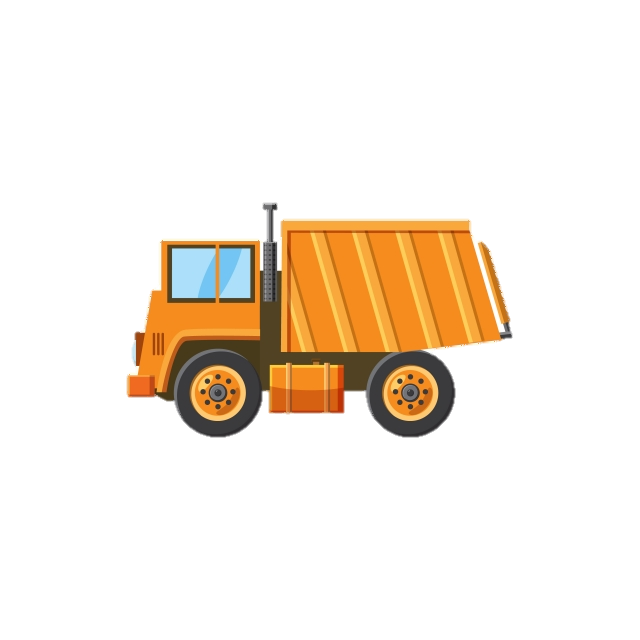 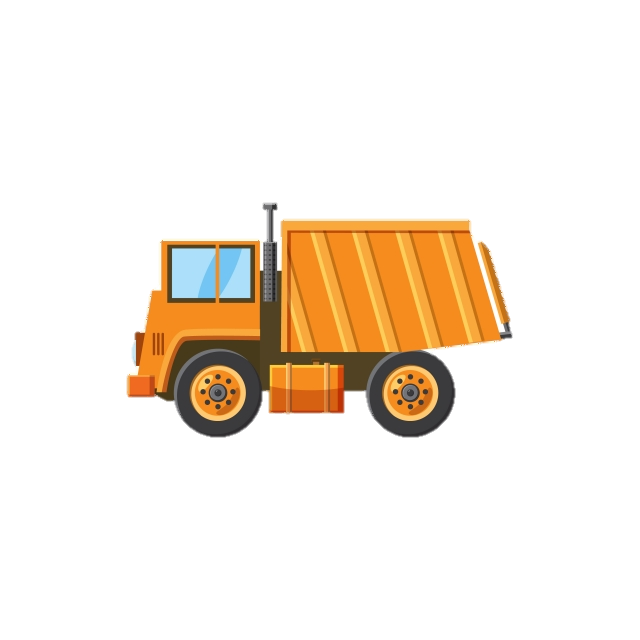 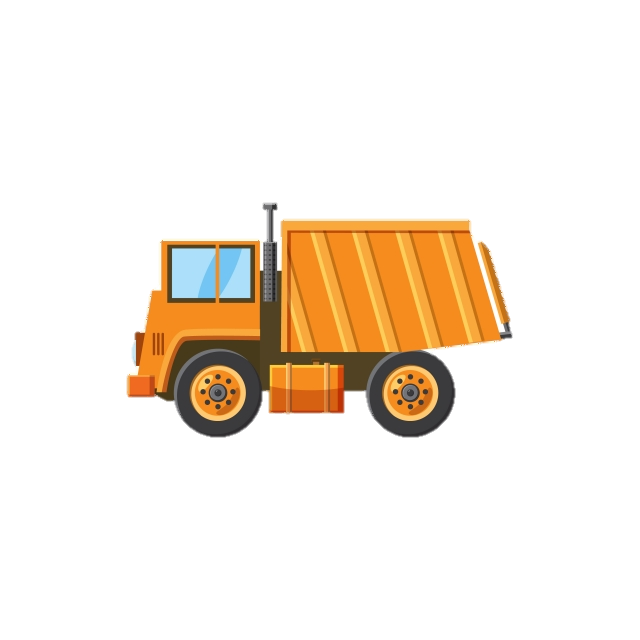 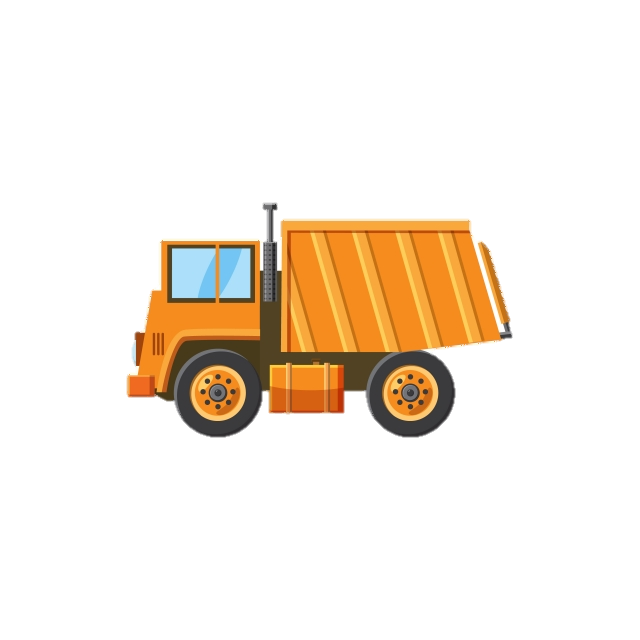 6
7
0
5
4
1
Сторінка
11 №4-5
Робота в зошиті
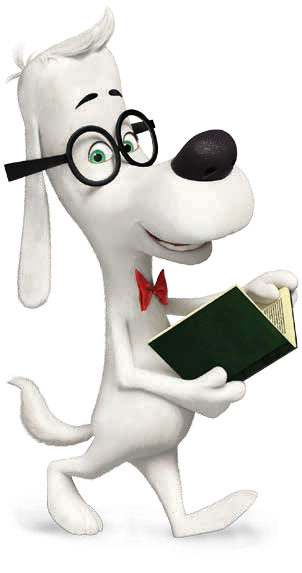 Намалюй фігуру, яку пропущено.
Сторінка
11 №6
Online завдання
Відскануй QR-код або натисни жовтий круг!
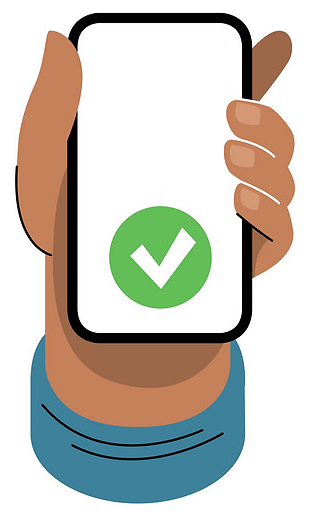 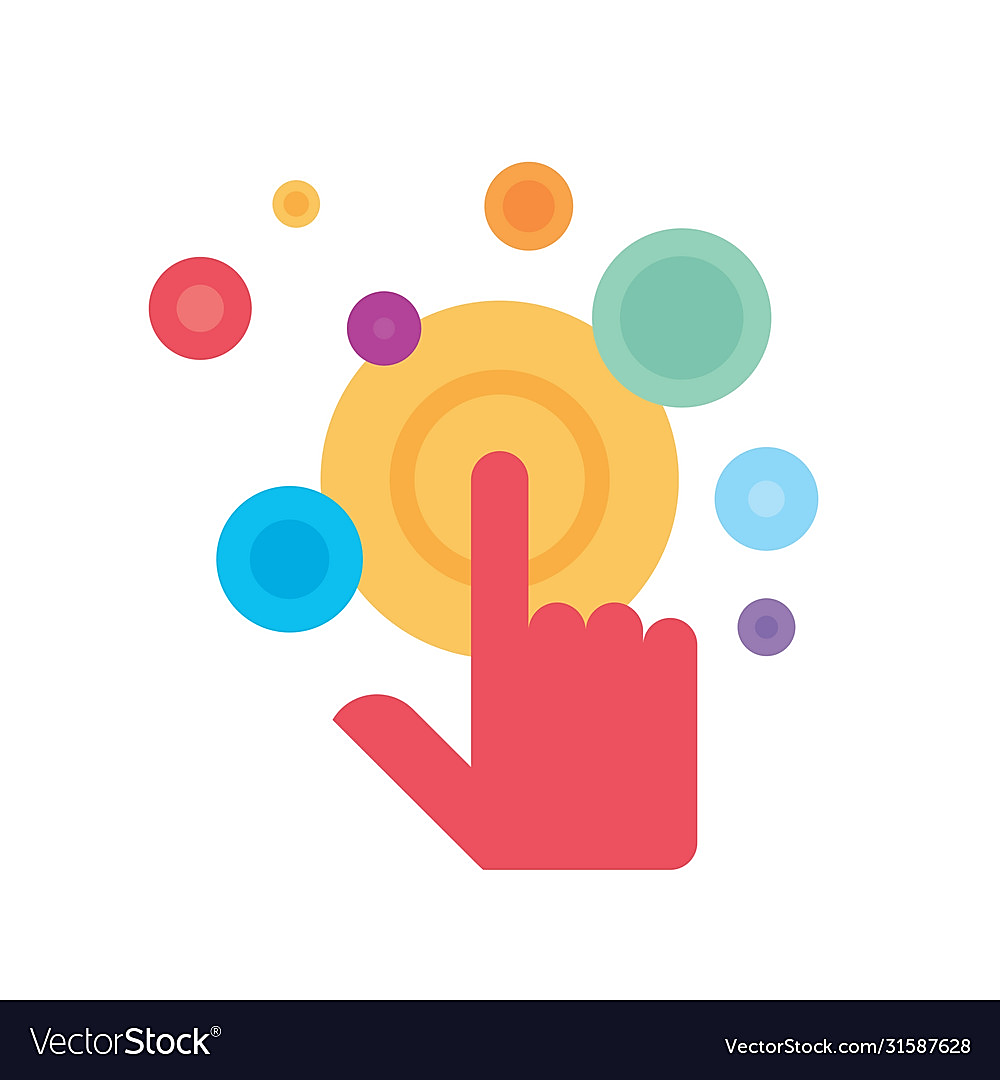 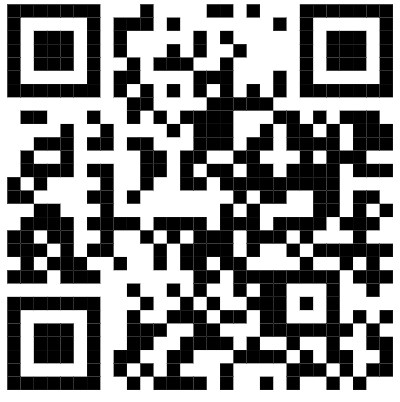 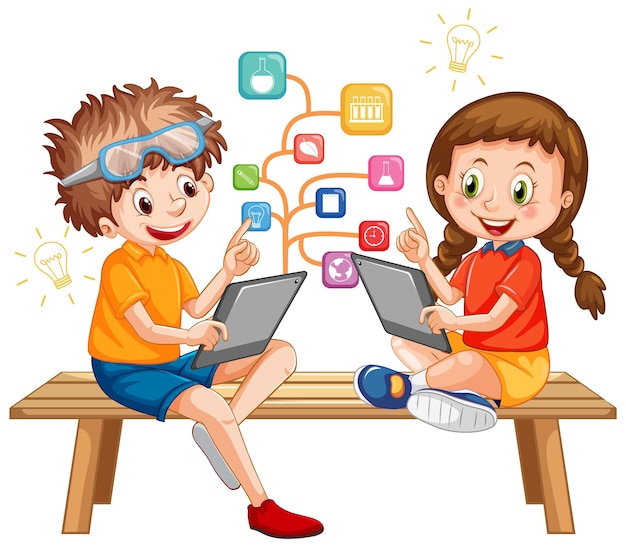 Рефлексія. «Ранець-м'ясорубка-кошик»
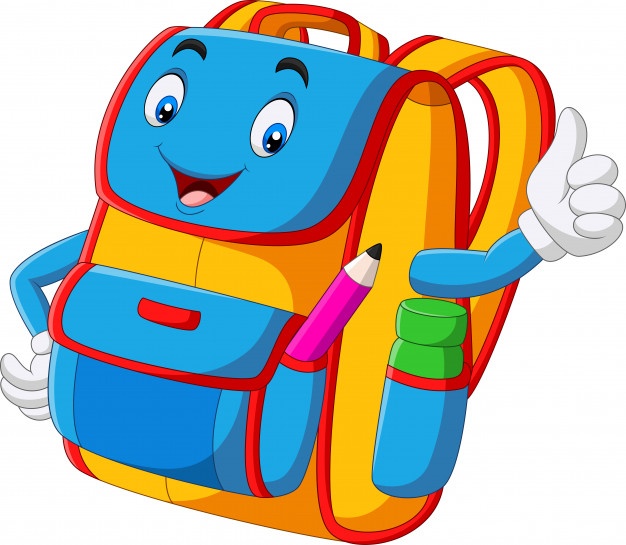 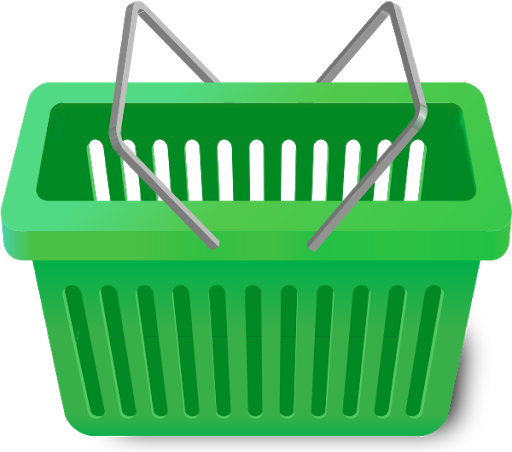 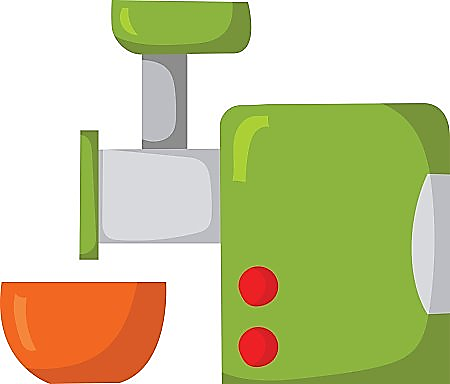 Це мені  потрібно
Корисні 
знання
Над цим варто замислитися